TAからみなさんへ アドバイス
①   原稿用紙のルール
② 【です/ます】vs【だ/である】
③ 【だ/である】のコツ
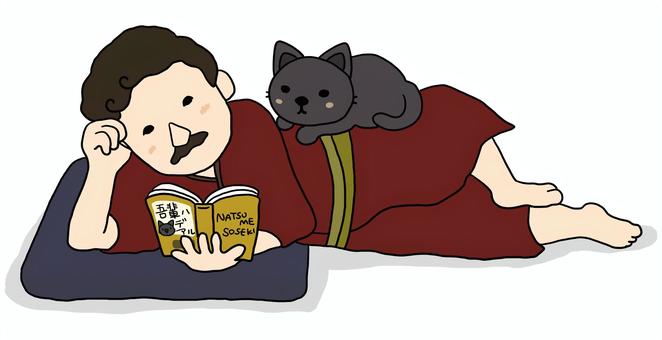 ① 原稿用紙のルール
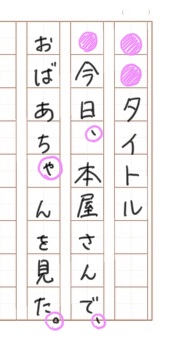 ・タイトルは2～3マス下から、　最初の文は１マス下から書きはじめます。
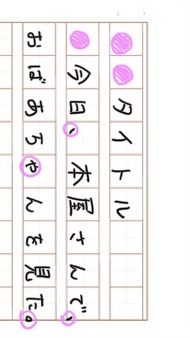 ・「、」「。」「ゃ」「ゅ」「ょ」「っ」
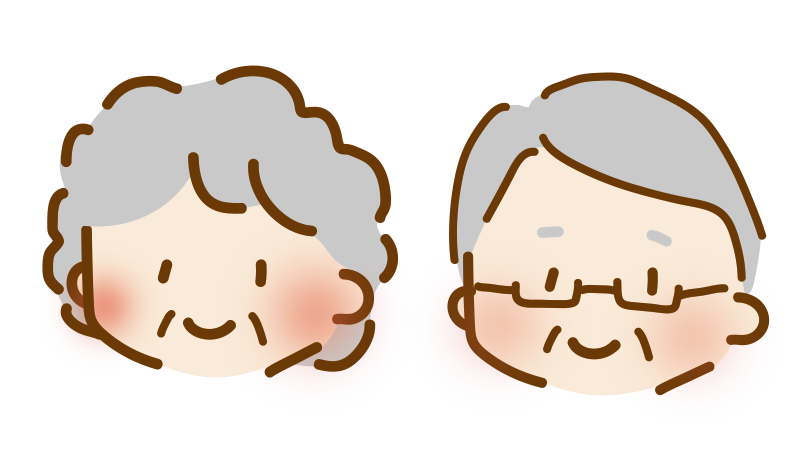 ② 【です/ます】vs【だ/である】
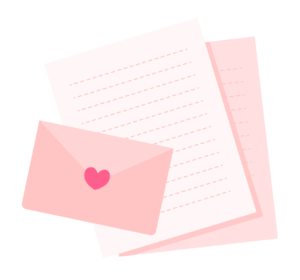 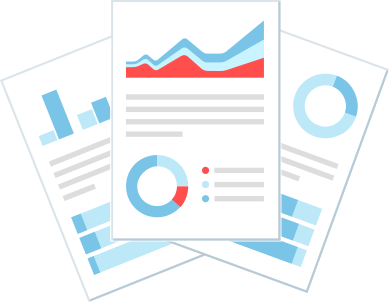 【です/ます】
どう聞こえる？➡ていねい、やさしい、あたたかい

どこで使われる？
➡手紙、メール、ブログなど
【だ/である】
どう聞こえる？➡まじめ、強い、アカデミック

どこで使われる？
➡新聞、論文、レポートなど
※ 一つの作文の中に【です/ます】と【だ/である】を一緒に使いません。
③ 【だ/である】のコツ
(名詞)
③ 【だ/である】のコツ
(ナ形容詞)
③ 【だ/である】のコツ
(イ形容詞)
※多かったまちがい
楽しいである。
欲しいである。
③ 【だ/である】のコツ
（動詞)
③ 【だ/である】のコツ
・「～だ。」と「～である。」を交互に使うといいです。
私の家の中で一番好きな場所は自分の部屋だ。とても広い。
二番目に好きなのはお風呂である。リラックスできるからだ。
でもベランダは嫌いである。
春学期 おつかれさまでした！
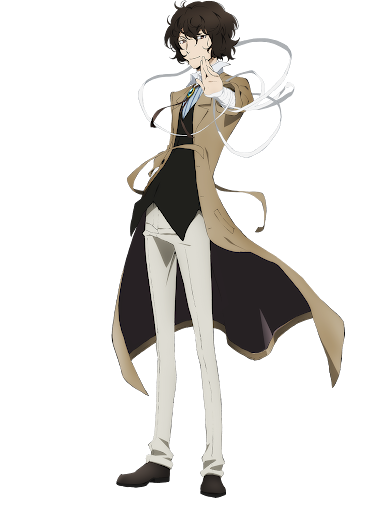 ＋アドバイス
①　【で】vs【に】
②　【を】vs【が】
③　カタカナ
------
---
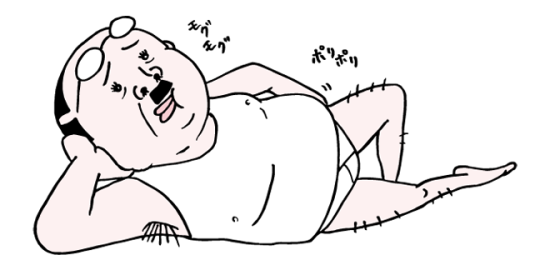 ----------------
①　【で】vs【に】
【に】

（場所やモノ）に〜

例）
・友達にあげる
→動作の方向や場所など

・森に家を建てた
→動作の場所（森）
【で】

（場所やモノ）で〜

例）
・トラムで帰る
→使用したもの、手段など

・森で家を建てた
→動作をする場所（森）
斧で切る
友達にあげる
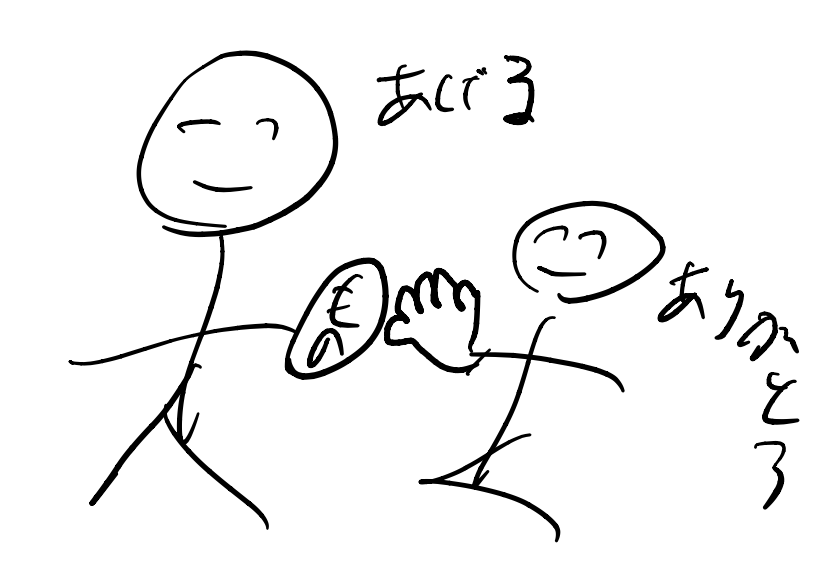 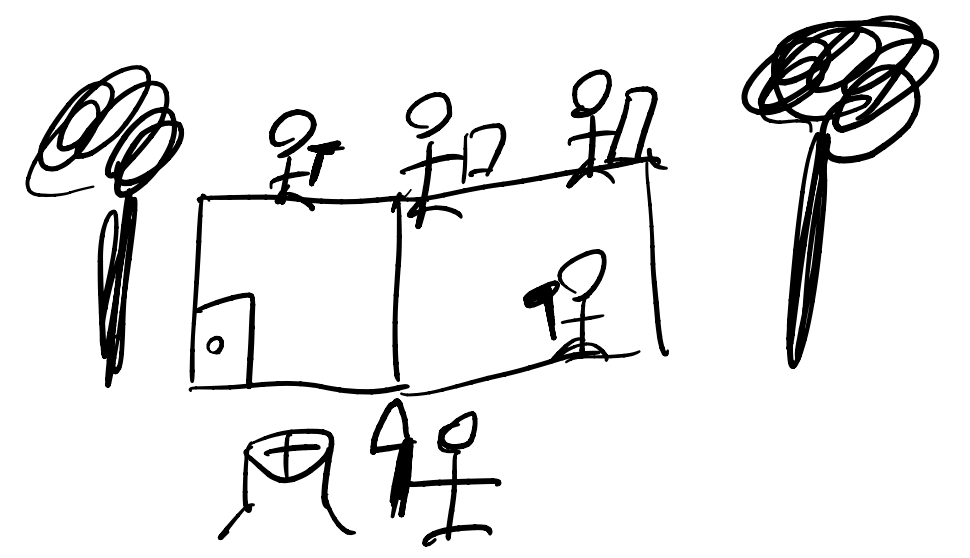 森で家を建てる
森に家を建てる
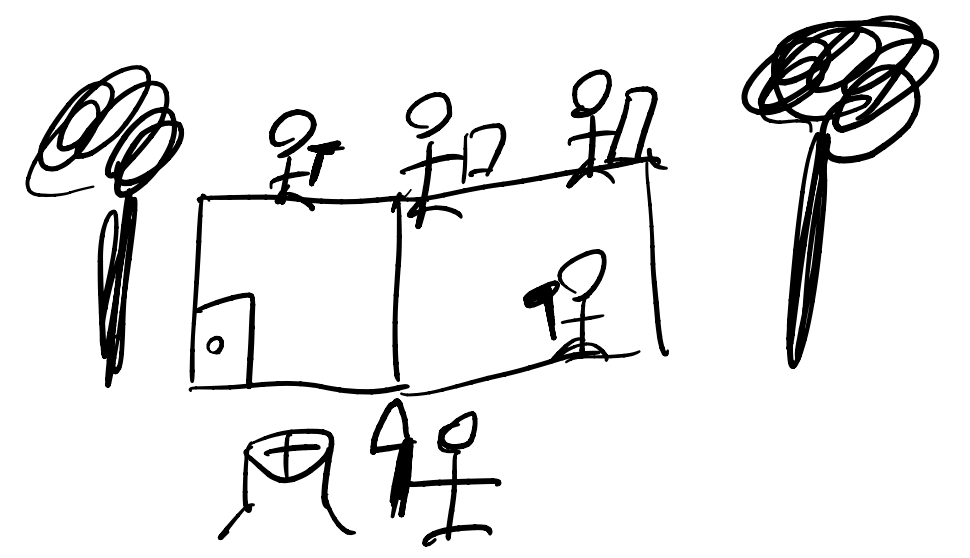 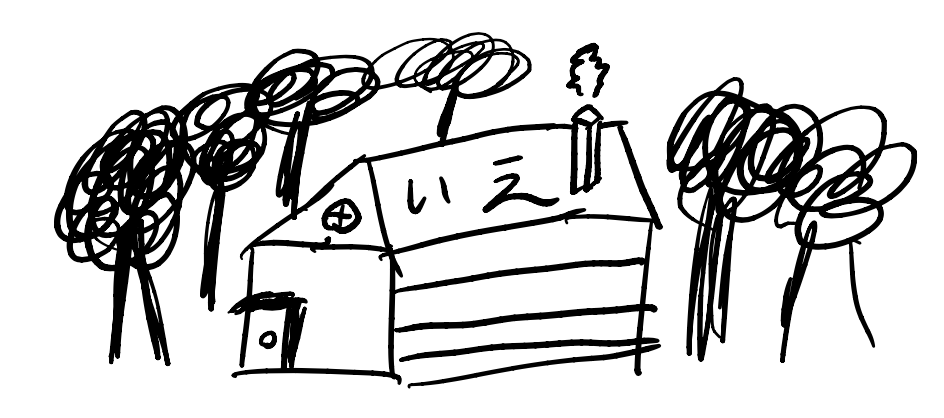 多かった間違いの例
トラムで帰る
トラムに帰る
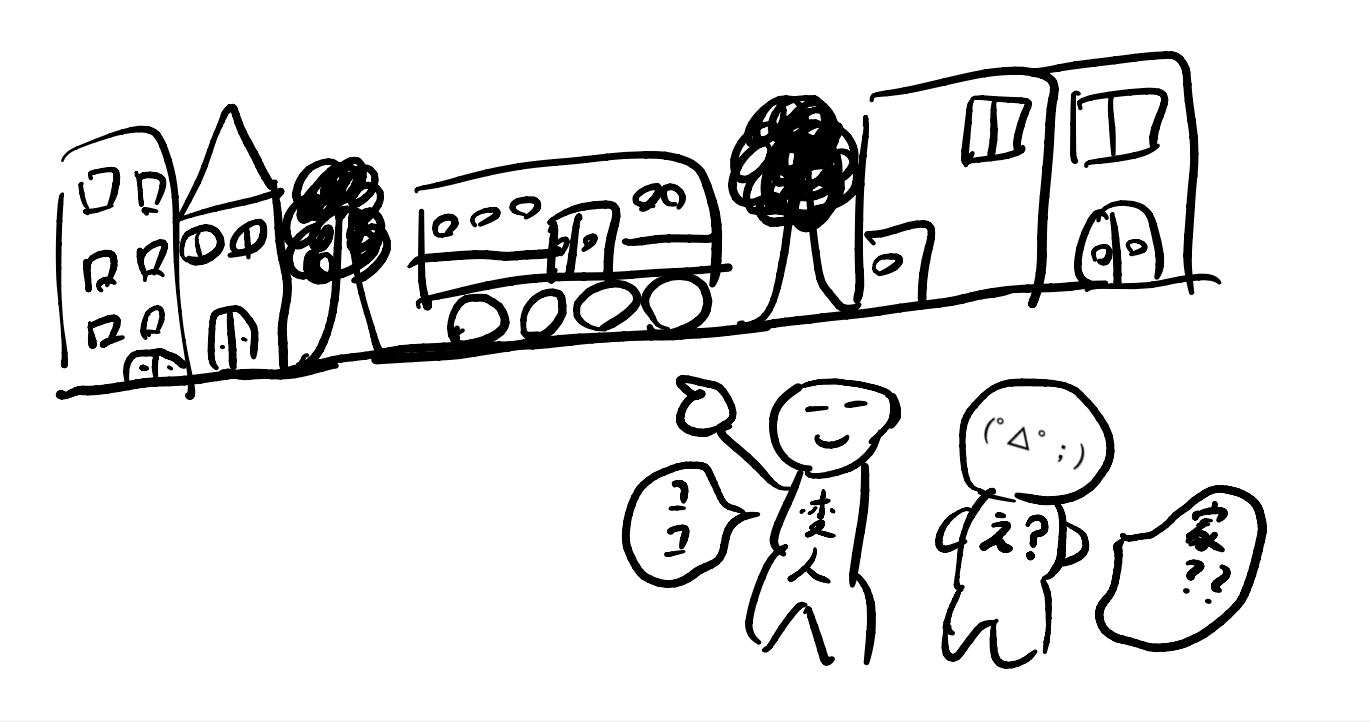 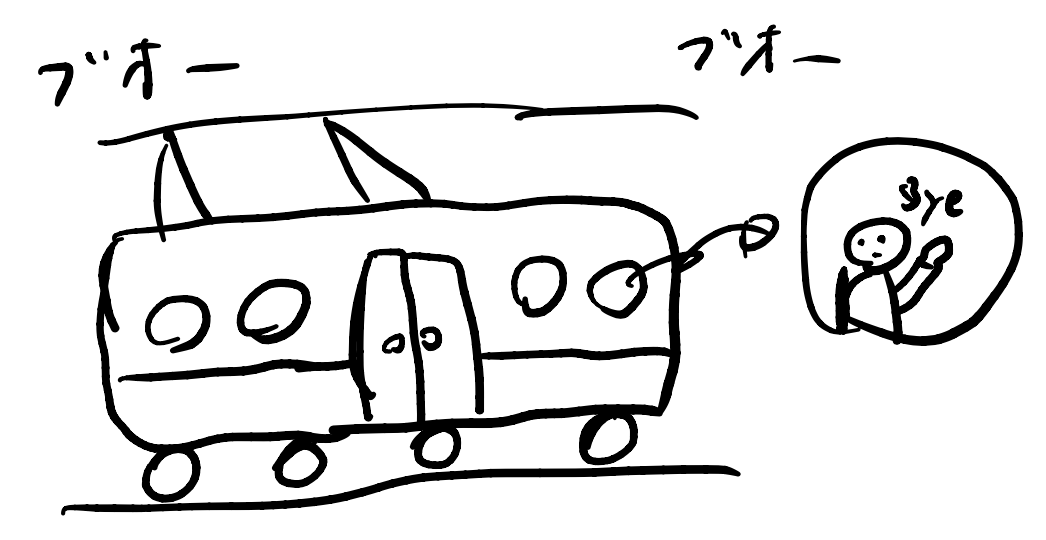 ②　【を】vs【が】
【が】

（人やモノ、場所）が〜

例）
・牛が食べる
→動作のする側
＿＿＿＿＿＿＿＿＿＿＿＿＿
・私は水が飲みたい
→人やモノ、場所を強調
【を】

（人やモノ、場所）を〜

例）
・牛を食べる
→動作のされる側
＿＿＿＿＿＿＿＿＿＿＿＿＿
・私は水を飲みたい
→動作のされる側
牛を食べる
牛が食べる
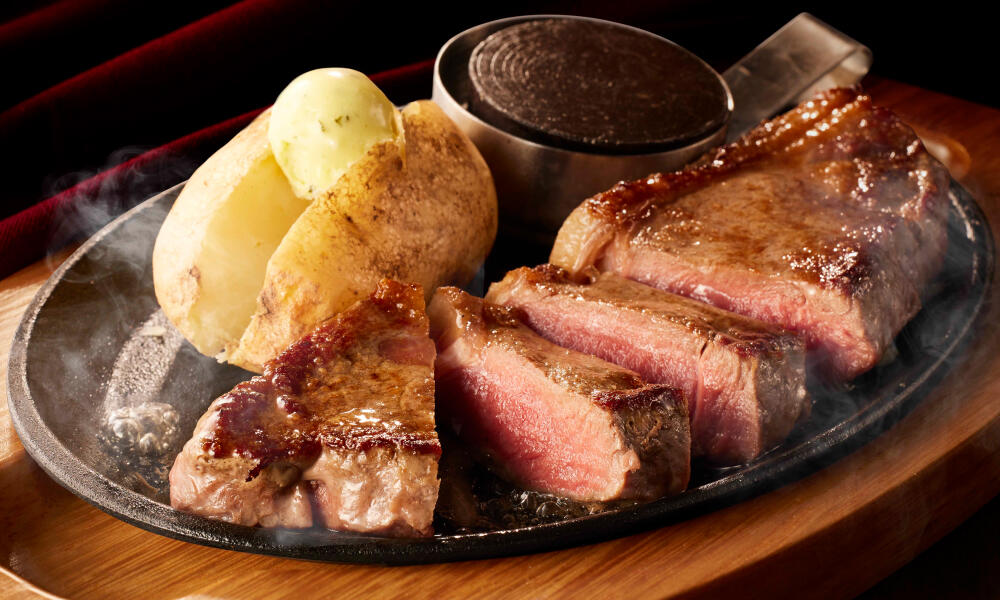 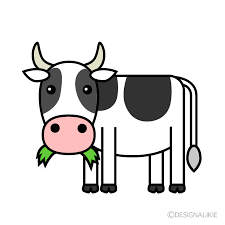 ドーナツを食べたい
ドーナツが食べたい
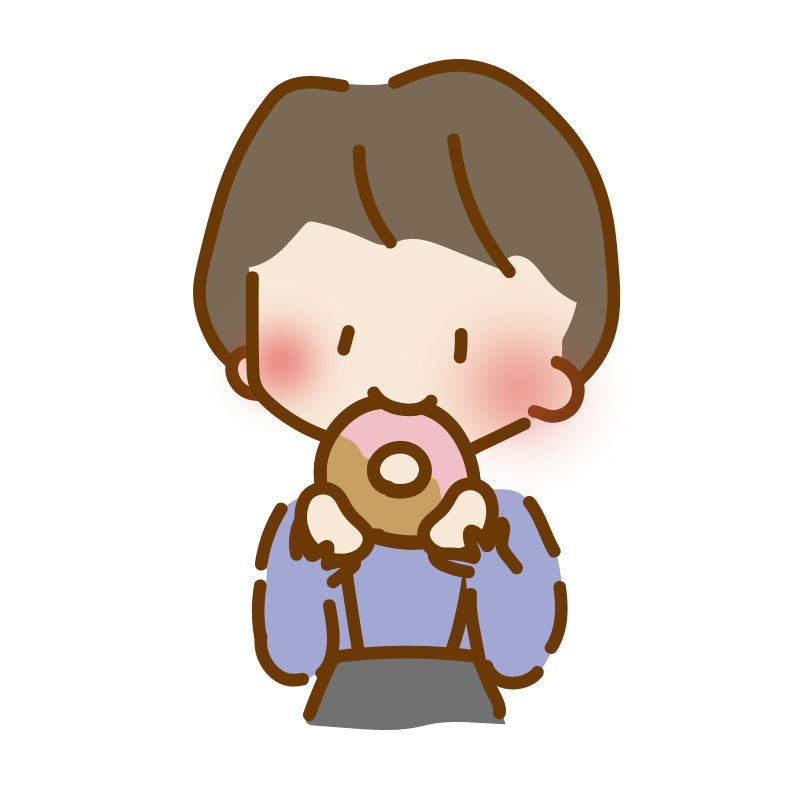 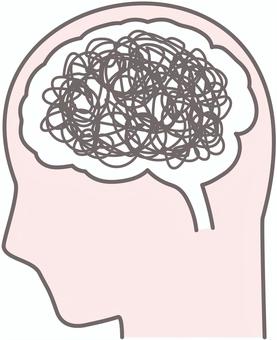 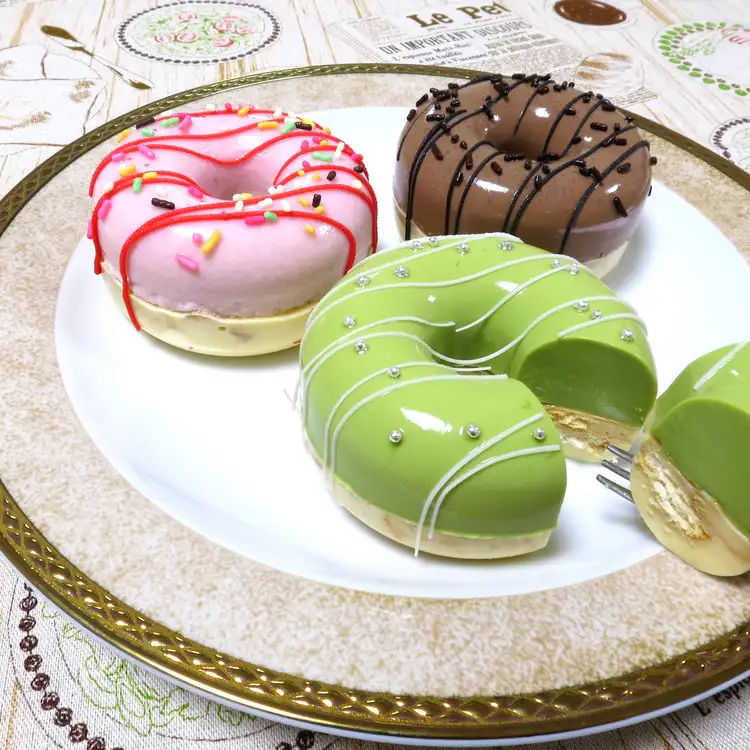 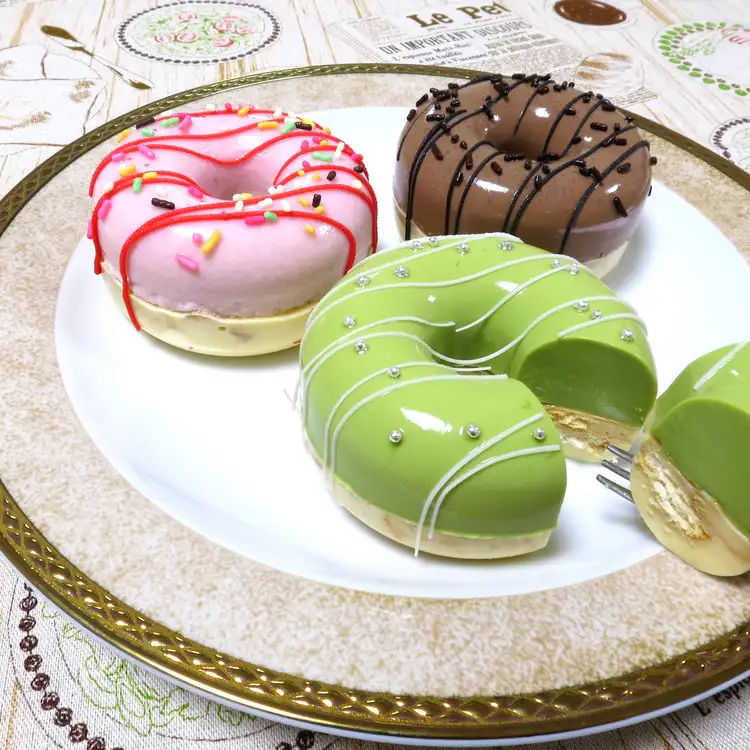 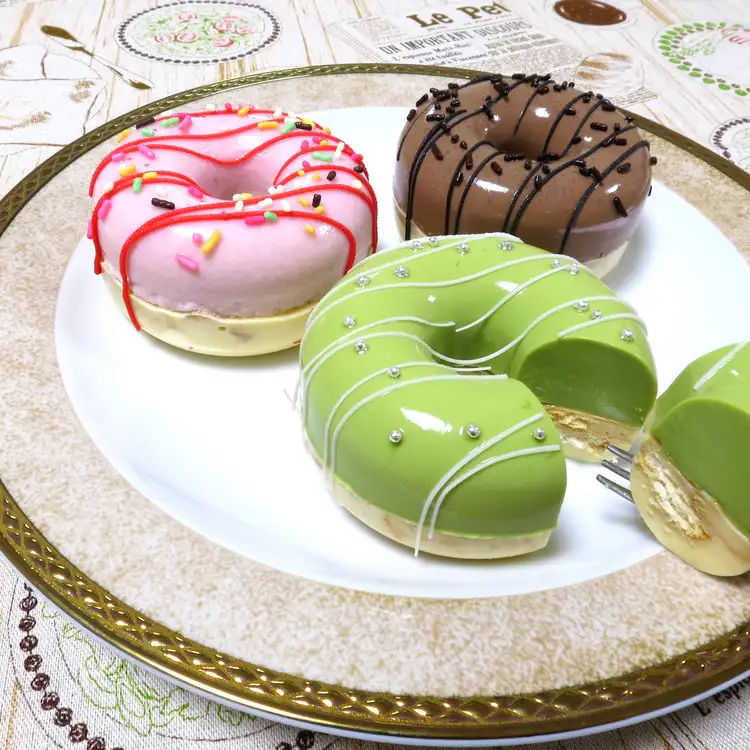 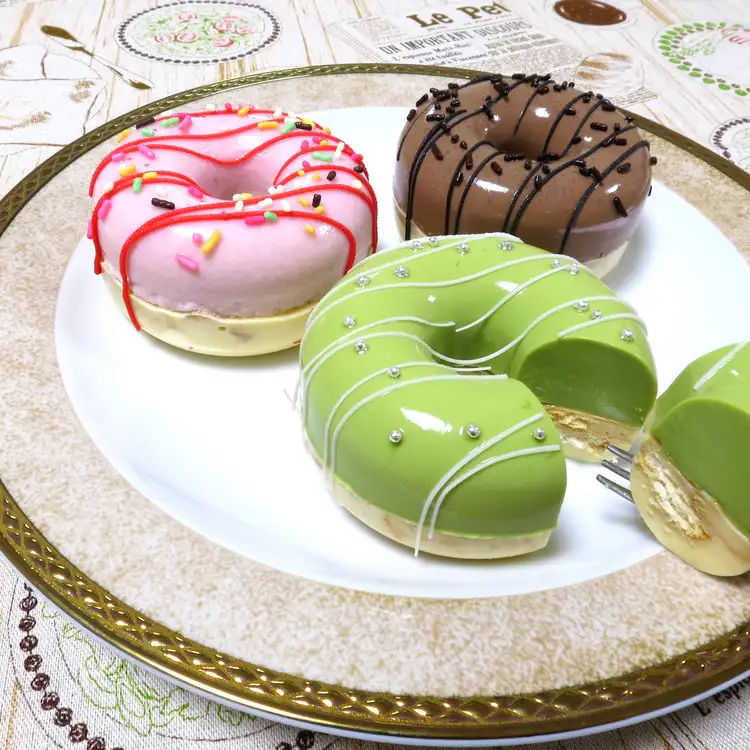 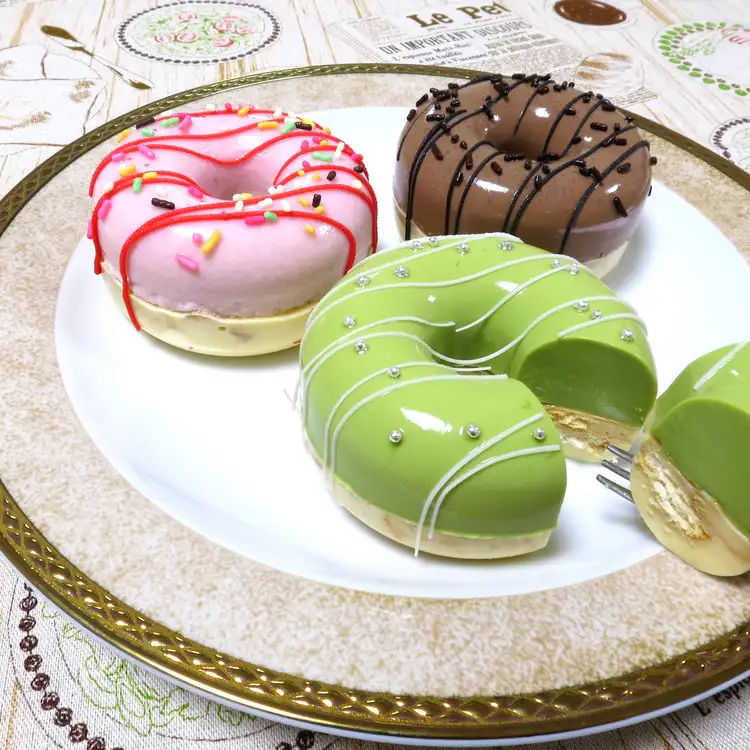 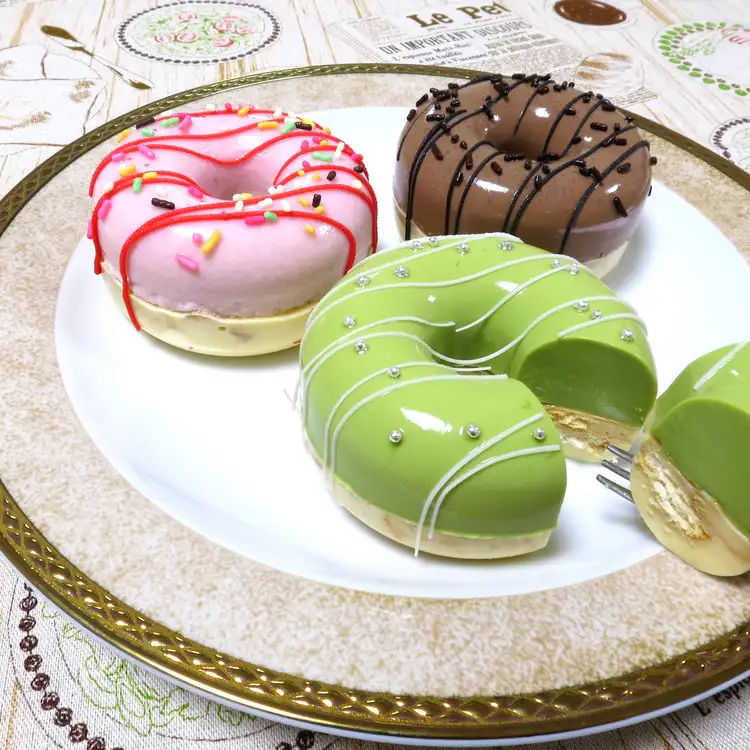 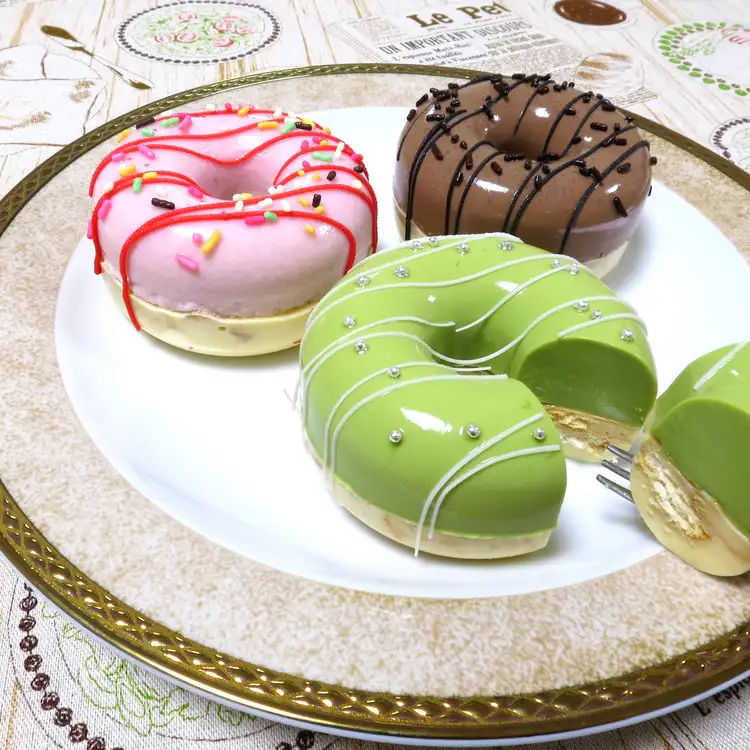 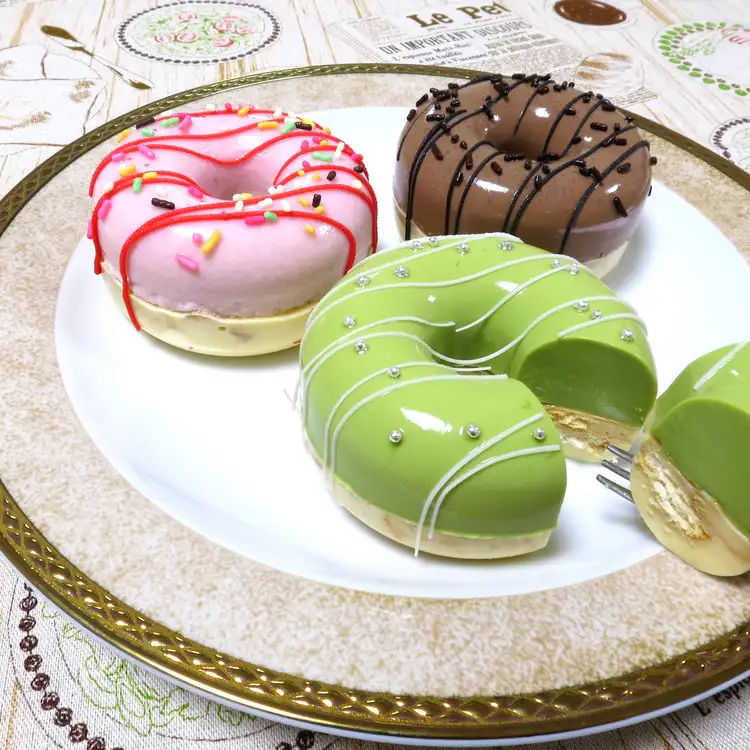 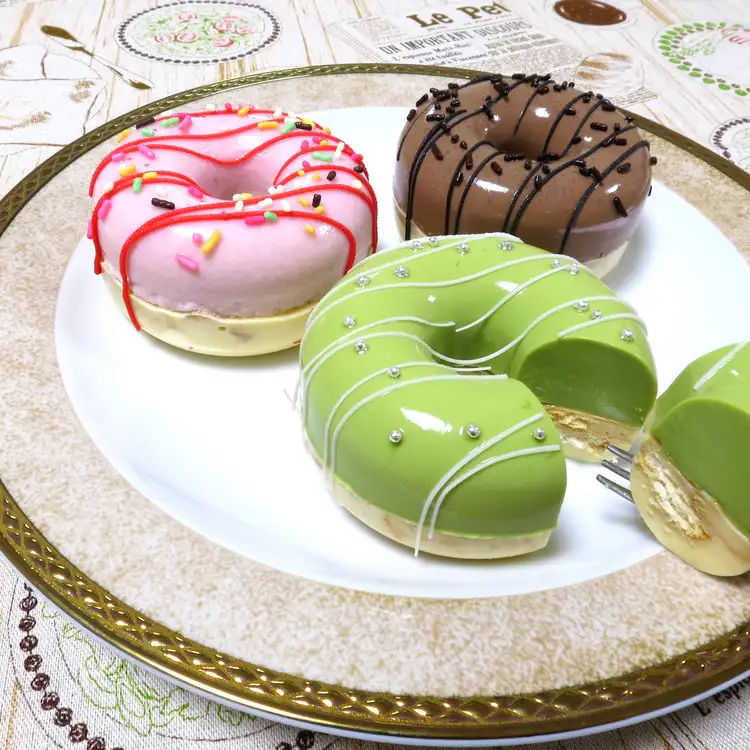 多かった間違いの例①
犬を飼っている
犬が飼っている
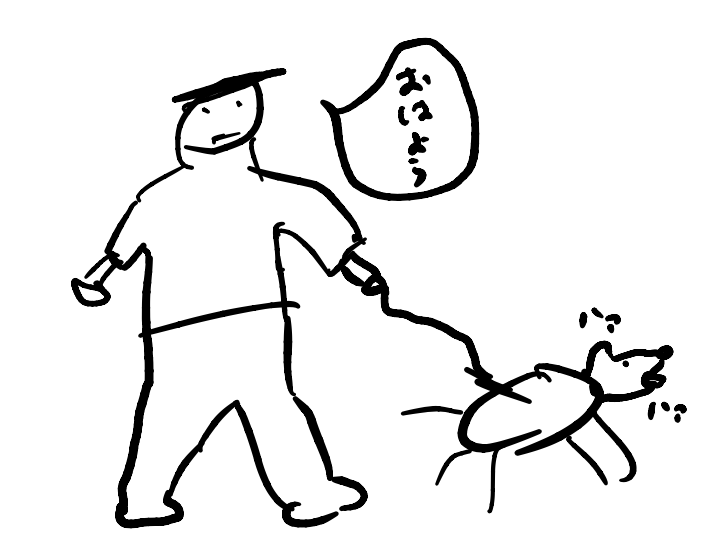 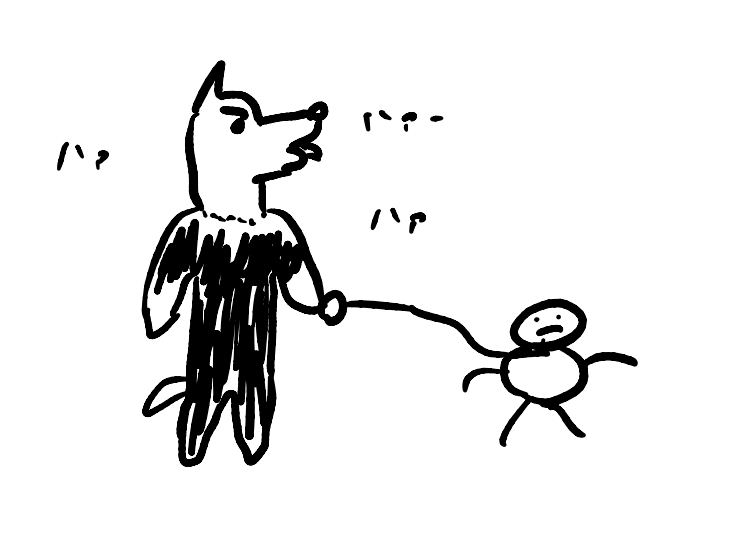 多かった間違いの例②
猫を歩く
猫が歩く
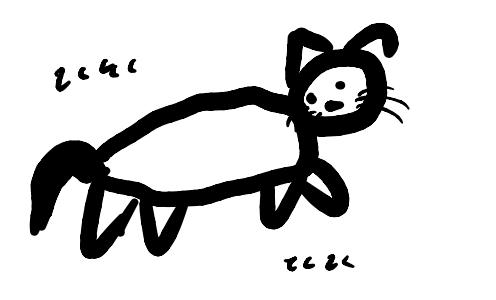 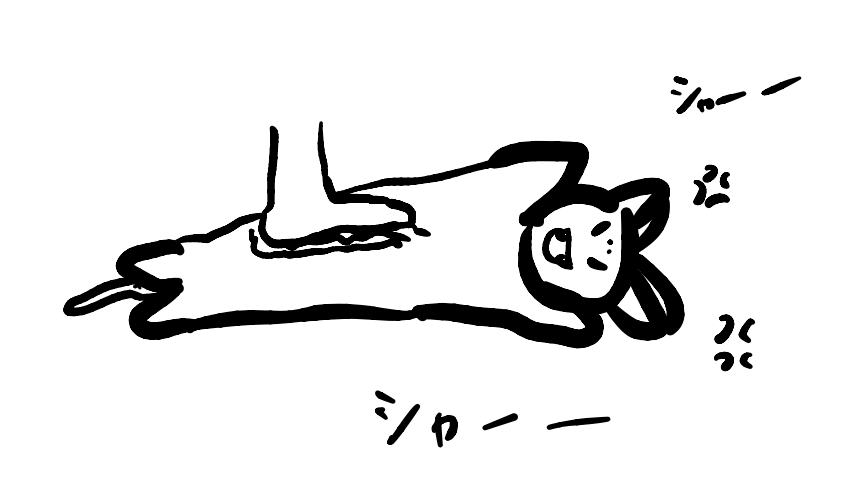 ③   カタカナ
間違いの例
・マンシオン　→　正しい）マンション
・ティービー　→　正しい）テレビ
・トッピク　　→　正しい）トピック
・テイブル　　→　正しい）テーブル
　　　　　　　　　　　　　　　　　　などなど
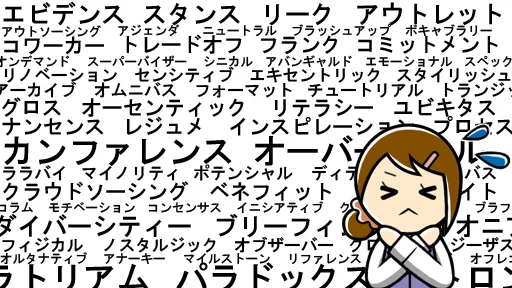 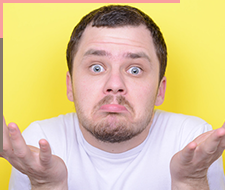 間違っても大丈夫！
春学期お疲れ様です！
日本語を勉強してくれてありがとう！

おおきに　　さいなら👋
------
---
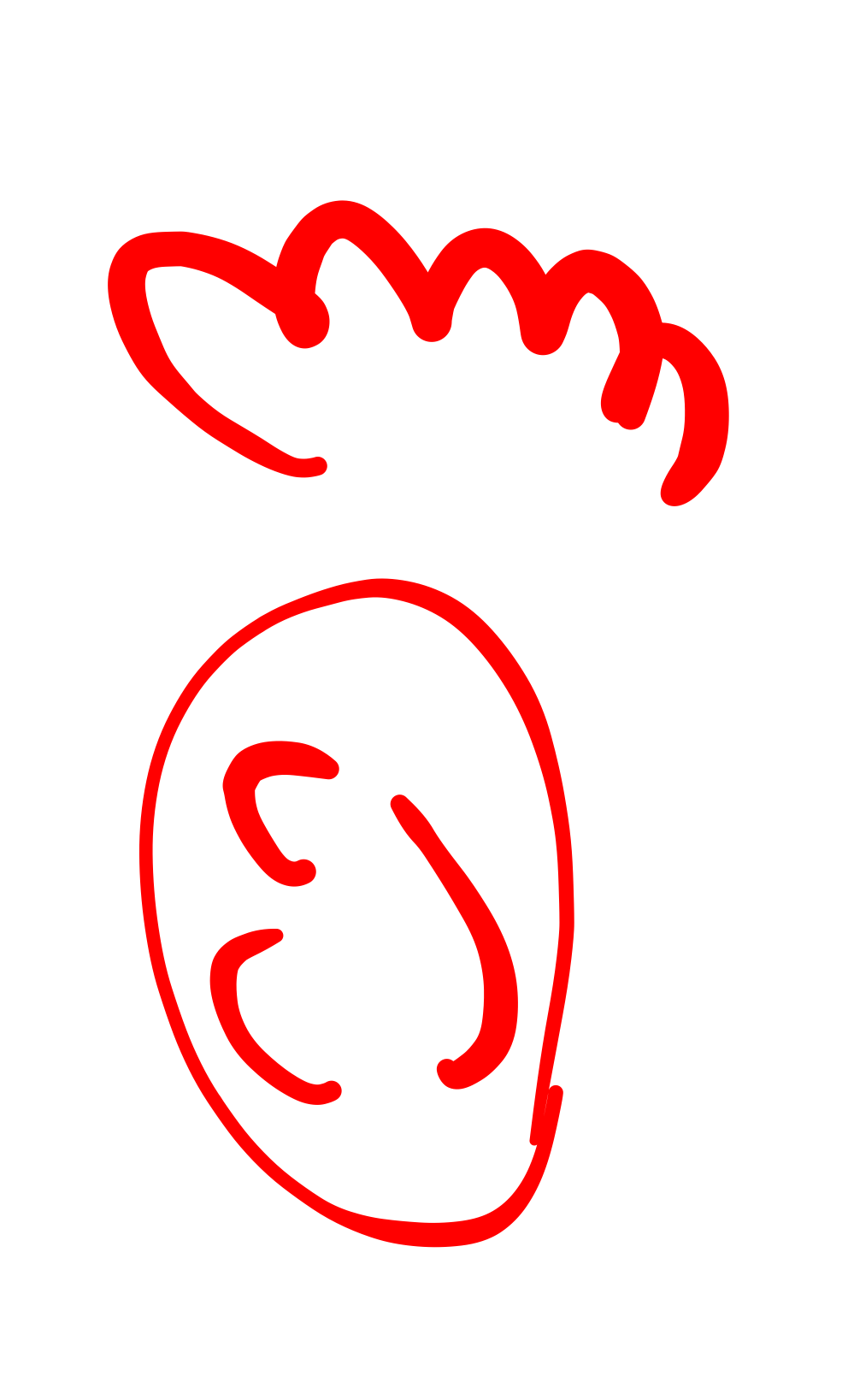 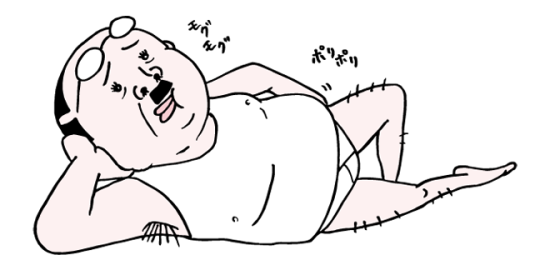 ----------------